志工評鑑
授課日期:2015/12/17  授課老師:林東龍
課程重點
志工評鑑目的與重要性
★問題思考—

     若志工評鑑是重要且必要的，
     那要如何評鑑？評鑑項目有哪些？由誰來訂 
     定評鑑項目？由誰來進行評鑑？何時進行評’
     鑑？如何運用評鑑結果？…
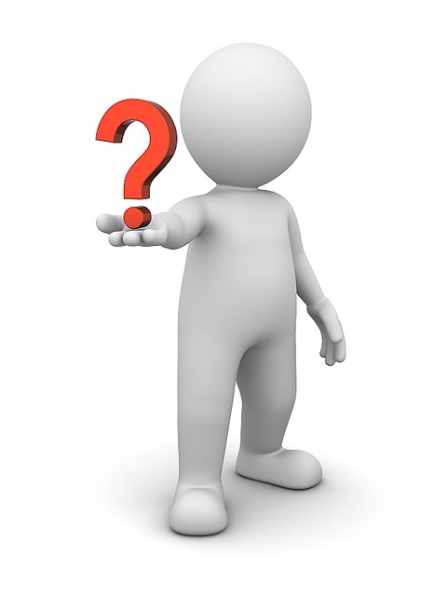 志工評鑑—績效管理之運用
志工評鑑—績效管理之運用（續一）
績效評估的方式
志工評鑑—績效管理之運用（續二）
績效管理於志工評鑑之應用

（一）志工績效評估前的準備工作
        1.落實志工基礎與進階訓練，使志工了解志願服務的目的、意義、
           服務內容，以及倫理。
        2.向機構內相關人員澄清其對志工的迷思與刻板印象。
        3.評估指標溝通與成員了解的重要性—目標明確。

（二）評量方式
        1.志工自評：可依據志工服務時間與年資而改變評估的頻率。
        2.同伴評估：除一同服務的志工夥伴外，亦包含其他工作人員。
        3.服務對象評估：除可了解受服務者的滿意度外，亦可作為機構檢
                                        討志工訓練的參考。
志工評鑑—績效管理之運用（續三）
4.部屬評量：志工績效管理除針對志工及其服務外，亦包含整個志工督導與制度。因此，也應邀請志工針對機構的志工制度及相關規定、工作人員與志工互動情形、機構安排的工作內容和權限等進行評量。

5.主管評估：項目可包含志工出缺席情形、志工工作執行度、志工服務態度及配合度、志工參與訓練或相關會議情形。

6.多主管評估：有時志工管理者還包含運用志工單位的管理者，也參與評估工作。

7. 360度考評：多層面評估。
志工評鑑—績效管理之運用（續四）
（三）評估工具

1.  短     文  ：以一則短言描述該員工優缺點、過去表現、潛能，以及未來改進建議。可設計意見箱進行收集。但此工具容易受考評者文字功夫與寫作能力影響。
2.關鍵事例：由考評者寫下足以描繪員工效能的具體事例。此方式較無法提供客觀比較基礎。
3.訪  談  法 ：針對考評者進行訪談，包括滿意度、工作準確度、禮儀等。此方式較為耗時且無法提供客觀比較標準。
4.座  談  會 ：可採用工作檢討會形式。此方式缺點包括較耗時、志工未必全員出席、每位志工未必都能表達意見等。
5.  量     表  ：可針對特質或針對事件進行評量。此種工具優點在於省時
                        成本低廉，亦可透過問卷題目使志工了解機構之期待。缺
                        點則是容易受文字限制。
志工表現不佳的原因
有動機，也有能力
（一）工作要求不明確。糟糕的工作執掌說明，一定會導致糟糕的評量       
        過程。
（二）與員工或其他志工相處問題。
有動機，沒有能力
透過訓練、諮商、或指導方式解決志工能力缺乏的問題。
有能力，沒有動機
（一）可查看下述幾點了解志工動機：是否擔任自己想做的工作、志工   
        工作設計是否具吸引力、志工是否了解自己工作與機構使命的關
        聯性、志工過去工作成果是否獲得肯定、志工是否獲得授權等等
        。簡言之，志工無動機，原因並不在志工身上。
（二）可能因面談時間過短，無法充分了解志工需求而造成。
沒有能力，沒有動機
嘗試在機構中找尋一個能滿足志工動機需求，又符合其能力工作。抑或 
  是介紹他到其他比較適合的機構。
相關解除職務之外的方法
正向糾正法
      ※ 正向是指在與志工互動時，不傷及志工自尊。不直接指責、對對方動機妄下斷論、甚至威脅，而是將焦點集中在對方往後如何改進。

     （一）要志工描述自己行為
      了解志工如何看待自己行為。倘若當事人沒辦法或不願意描述
      自己問題時，便須由主管作此工作，但仍只是描述志工做或沒
      有做什麼，不妄下評斷。

     （二）將行為與當事人自我價值分離
     對事不對人。如果是志工表現低於實際能力時，可以說：這不
     像你、我很意外、這沒有達到你平常水準。若該行為是他典型
     行為時，則可以說：我實在不懂。

     （三）描述當事人優點
     此步驟目的在於化解一般人受糾正所產生的防禦心態，因此， 
     可適當讚美對方優點。
相關解除職務之外的方法（續一）
（四）請志工提出改進計畫
要求志工且由志工自己提出清楚、明確且具體的改進計畫。

（五）讚美志工工作改進
以類似這樣好多了、你天天都有進步等言語給予讚美。但如果表現還是無法令人接受，重複第四步驟問他下次如何改進。
相關解除職務之外的方法（續二）
解聘志工與離職面談
解雇志工制度的建立

    （一）預先警告、通知
            1.暫停職務或終止職務。
            2.將相關政策事先告知志工，並連結到每項志工工作的機制，  
               如工作執掌、工作要求、工作目標。

    （二）調查與決定
            1.建立一套流程，持續檢討志工表現，包括紀錄志工問題，
               也就是日常志工評量。
            2.公正調查者。
            3.需要志工犯錯的實際證據。

    （三）執行
            1.公正性、不可偏袒、給予適當懲罰。
            2.召開評量會議。
解聘志工與離職面談（續一）
離職面談的建議與原則